IFIC: wat is het en wat betekent het voor mij?
Presentatie voor personeelsvergaderingen
inhoud
Wat is IFIC?
Ouderenzorg
Thuiszorg en kinderopvang 
Meer info
2
Uitrol IFIC en voorafnames IFIC - VVSG-webinar 2 december 2021
1
Wat is IFIC?
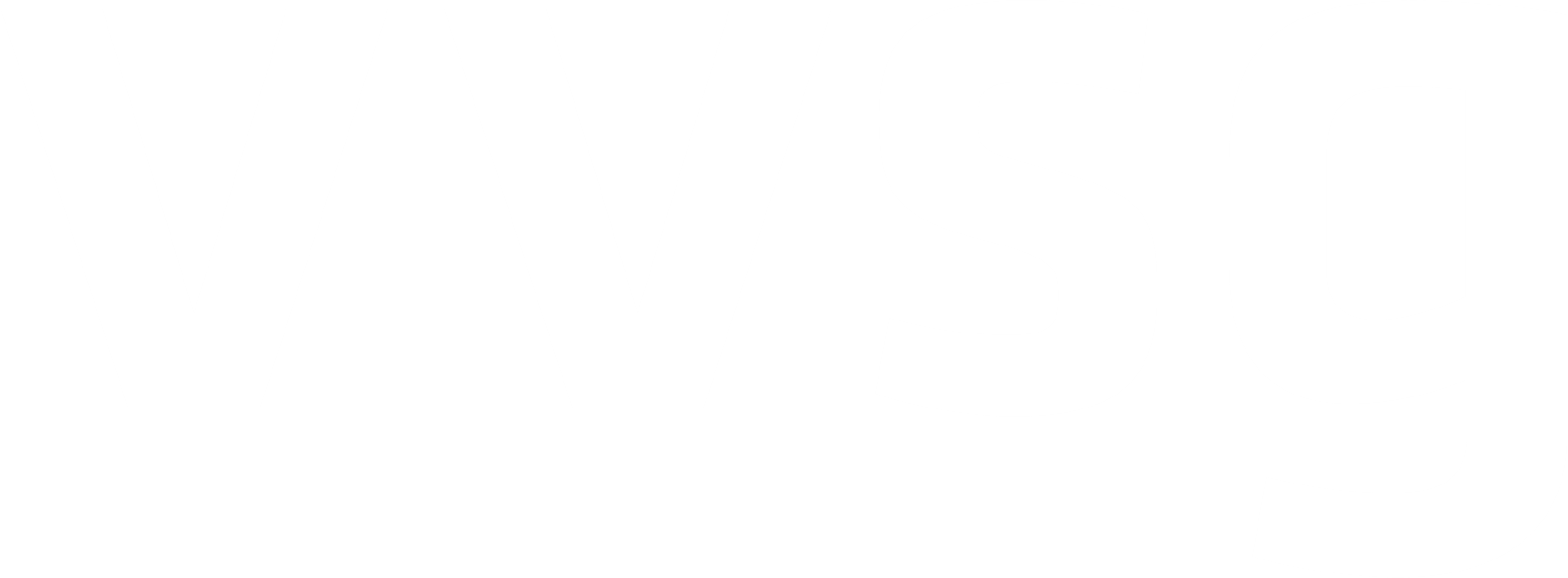 3
IFIC-presentatie voor personeelsvergaderingen
Wat is IFIC?
Een nieuwe functieclassificatie
Functies worden beschreven: wat moet je doen en wat moet je kennen en kunnen?

Functies worden ingedeeld in categorieën

Elke functie krijgt een loonschaal

Nadruk ligt op wat je moet kunnen en je verantwoordelijkheid, minder op diploma en jaren dienst
4
IFIC-presentatie voor personeelsvergaderingen
Wat is IFIC?
Voor het personeel van de zorgvoorzieningen
Publieke zorgvoorzieningen (van gemeenten / OCMW’s / OCMW-verenigingen / zorgbedrijven / intercommunales) en private zorgvoorzieningen (vzw’s)

Voor alle sectoren (ouderenzorg, thuiszorg, kinderopvang)
5
IFIC-presentatie voor personeelsvergaderingen
Wat is IFIC?
In stappen
Eerst voor de ouderenzorg (2022)

Nadien voor de thuiszorg en de kinderopvang (2023), maar reeds een eerste stap (voorafname) in 2022
6
IFIC-presentatie voor personeelsvergaderingen
Wat is IFIC?
Personeelslid kiest
Bestuur wijst functies toe

Wie nu al in dienst is kiest tussen de nieuwe IFIC-loonschaal of het behoud van de huidige loonschaal

Nieuwe personeelsleden krijgen automatisch de nieuwe IFIC-loonschaal
7
IFIC-presentatie voor personeelsvergaderingen
2
Ouderenzorg
Functieclassificatie is volledig klaar
Met inbegrip van nieuwe loonschalen
In de woonzorgcentra, centra voor kortverblijf en dagverzorgingscentra
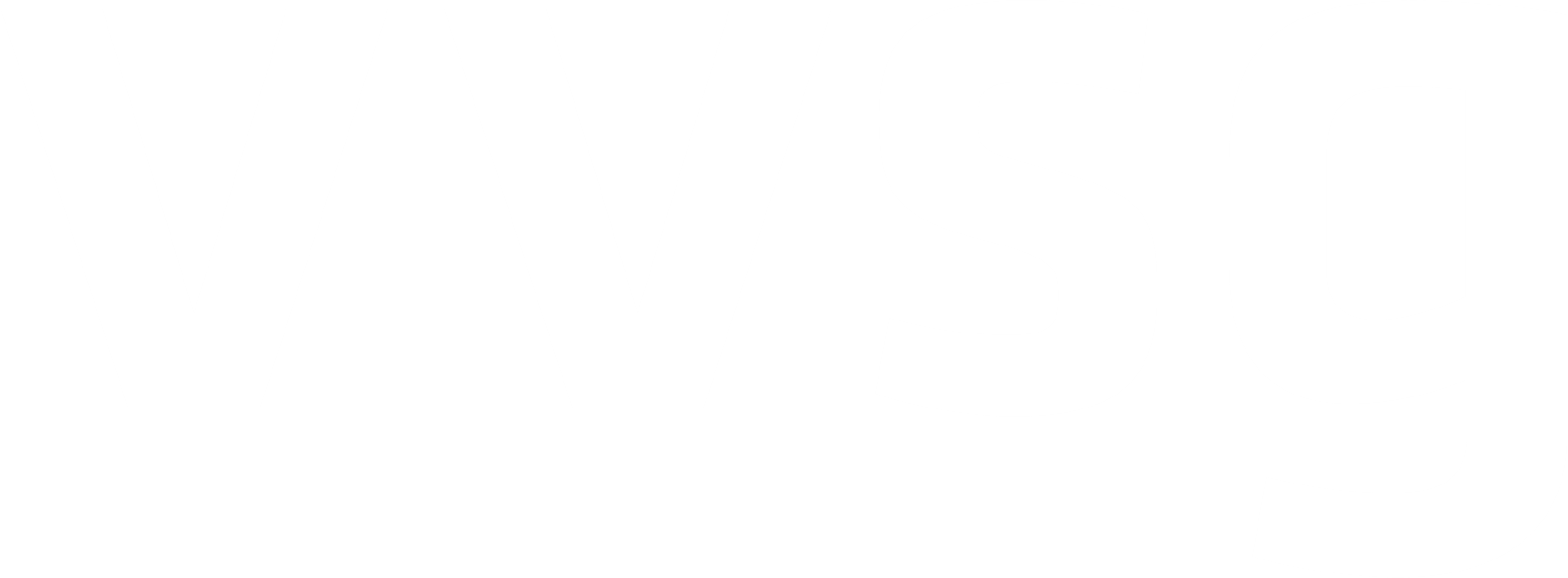 8
IFIC-presentatie voor personeelsvergaderingen
Ouderenzorg
Welke functies?
In principe alle functies, dus niet beperkt tot verpleging / verzorging / paramedisch 

Uitzondering: administratieve functies
9
IFIC-presentatie voor personeelsvergaderingen
Ouderenzorg
Welke loonschalen?
IFIC-loonschalen i.p.v. de huidige loonschalen

Uitzondering: enkele functies waarvoor de IFIC-loonschaal over de hele loopbaan bekeken geen verbetering is: tuinman, kok, hulp-kok

Aangepaste loonschaal voor verzorgenden/zorgkundigen: een salarisaanvulling bovenop de IFIC-loonschaal tot huidige C2-schaal na 18 jaar dienst
10
IFIC-presentatie voor personeelsvergaderingen
Ouderenzorg
Nieuwe loonschalen voor eigen verzorgenden/zorgkundigen ouderenzorg*
*En voor verzorgenden/zorgkundigen die overkomen uit de publieke sector. Verzorgenden/zorgkundigen die overkomen uit de private sector krijgen daarentegen een andere loonschaal. Zie de salarisschalen op www.vvsg.be/ific
Nieuw barema: gebaseerd op IFIC categorie 11
Zelfde als oud barema C2
11
IFIC-presentatie voor personeelsvergaderingen
12
IFIC-presentatie voor personeelsvergaderingen
* Hier komt bij de laagste lonen nog een haard- of standplaatstoelage bovenop * Dit is het maandloon aan indexcijfer 1,7758 (oktober 2021)
[Speaker Notes: Bruto maandloon nieuw barema, wel exclusief eventuele haard- of standplaats toelage]
Ouderenzorg
Toekenning loonschalen
Nieuwe personeelsleden in dienst vanaf 1 januari 2022: 
Automatisch IFIC-loonschaal
Uitzondering: verpleegkundige die premie BBT/BBK ten persoonlijke titel ontvangt, blijft die houden

Huidige personeelsleden:
Keuze tussen hun huidige loonschaal en de IFIC-loonschaal
Nieuwe IFIC-loonschaal gaat in met terugwerkende kracht tot 1 juli 2021

ALLE personeelsleden kregen al een verhoging van de eindejaarstoelage met 1,1% van het jaarsalaris (de verhoging blijft in 2021, 2022 en volgende jaren).
13
IFIC-presentatie voor personeelsvergaderingen
Ouderenzorg
Hoe maak je je keuze?
Bestuur maakt per personeelslid een vergelijking tussen de huidige functionele loopbaan en de IFIC-loonschaal
Per personeelslid: vergelijking huidige functionele loopbaan met IFIC-barema
Haard– en standplaatstoelage blijft behouden

Personeelslid beslist binnen 4 weken na ontvangst van de vergelijking
14
IFIC-presentatie voor personeelsvergaderingen
Ouderenzorg
Stappenplan (richtlijn, bestuur mag sneller gaan)
Bestuur wijst functies toe tegen ten laatste 7 april 2022
Voorbereiding samen met vakbonden in begeleidingscommissie
Personeelsleden kunnen beroep aantekenen (interne en externe beroepscommissie)
Per personeelslid: vergelijking huidige functionele loopbaan met IFIC-barema
Huidige personeelseden ontvangen loonvergelijking en beslissen binnen de 4 weken
Wie kiest voor IFIC-loonschaal krijgt de daaropvolgende maand nieuwe loonschaal (ev. met salarisaanvulling voor verzorgenden/zorgkundigen)
Wie niet kiest voor IFIC-loonschaal behoudt huidige loonschaal

Nieuwe personeelsleden (vanaf 1 januari 2022) ontvangen nieuwe IFIC-loonschaal (ev. met salarisaanvulling voor verzorgenden/zorgkundigen)
15
IFIC-presentatie voor personeelsvergaderingen
3
Thuiszorg en kinderopvang
Nog géén uitrol IFIC!
Wél al voorafnames
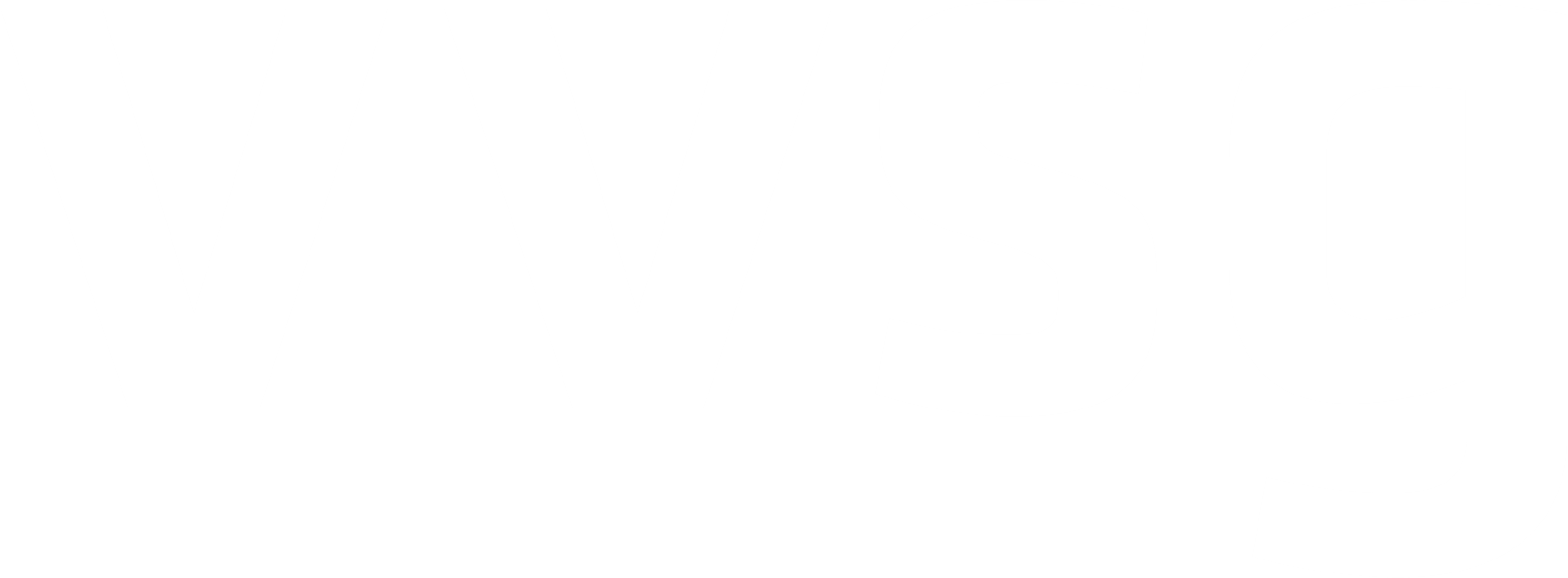 16
IFIC-presentatie voor personeelsvergaderingen
Thuiszorg en kinderopvang
Nieuwe loonschalen voor sommige functies
Gezinszorg en aanvullende thuiszorg
Logistiek medewerkers (D- en E-niveau) ontvangen vanaf 2022 IFIC-loonschaal categorie 4
Verzorgenden (C- en D-niveau) ontvangen vanaf 2022 IFIC-loonschaal categorie 11 voor de eerste 18 jaar anciënniteit, nadien salarisaanvulling tot C2-schaal
Voor huidige personeelsleden: met terugwerkende kracht tot 1 juli 2021
Per personeelslid: vergelijking huidige functionele loopbaan met IFIC-barema
Kinderopvang
Kinderbegeleiders groepsopvang en buitenschoolse opvang (C-, D- en E-niveau) ontvangen vanaf 2022 IFIC-loonschaal categorie 11 voor de eerste 18 jaar anciënniteit, nadien salarisaanvulling tot C2-schaal
Voor huidige personeelsleden: met terugwerkende kracht tot 1 juli 2021
17
IFIC-presentatie voor personeelsvergaderingen
Thuiszorg en kinderopvang
Stappenplan
Het betreft een gewone aanpassing van de loonschaal voor sommige functies
Geen nieuwe functiewijzing zoals in ouderenzorg
Geen beroepsmogelijkhedenr personeelslid: vergelijking huidige functionele loopbaan met IFIC-barema
Huidige personeelsleden die van de voorafnames kunnen genieten ontvangen nieuwe IFIC-loonschaal (ev. met salaristoeslag voor verzorgenden/kinderbegeleiders):
Ten vroegste op 1 januari 2022
Ten laatste op hetzelfde moment als het personeel van de ouderenzorg 

Nieuwe personeelsleden in dienst vanaf 1 januari 2022 die van de voorafnames kunnen genieten ontvangen nieuwe IFIC-loonschaal (ev. met salaristoeslag voor verzorgenden/kinderbegeleiders)
18
IFIC-presentatie voor personeelsvergaderingen
4
Meer info
Dossier: IFIC (vvsg.be)
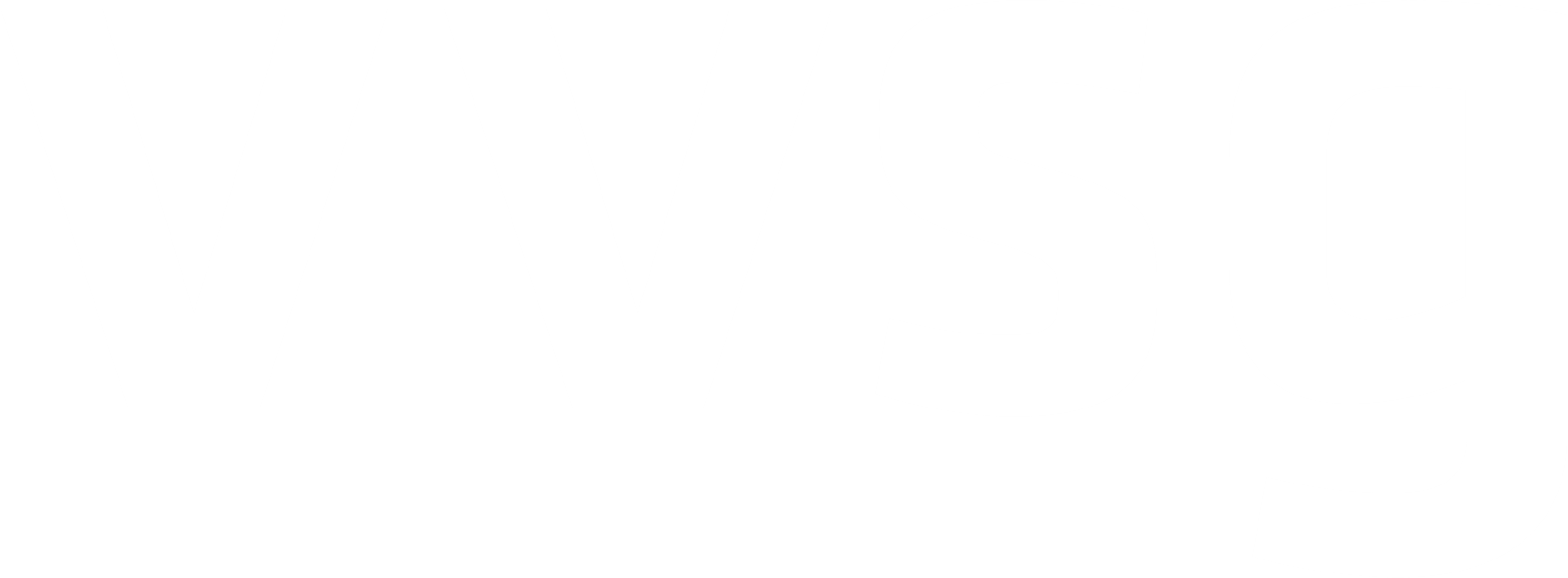 19
IFIC-presentatie voor personeelsvergaderingen